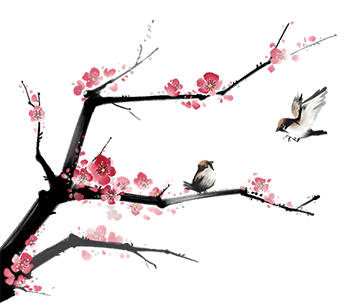 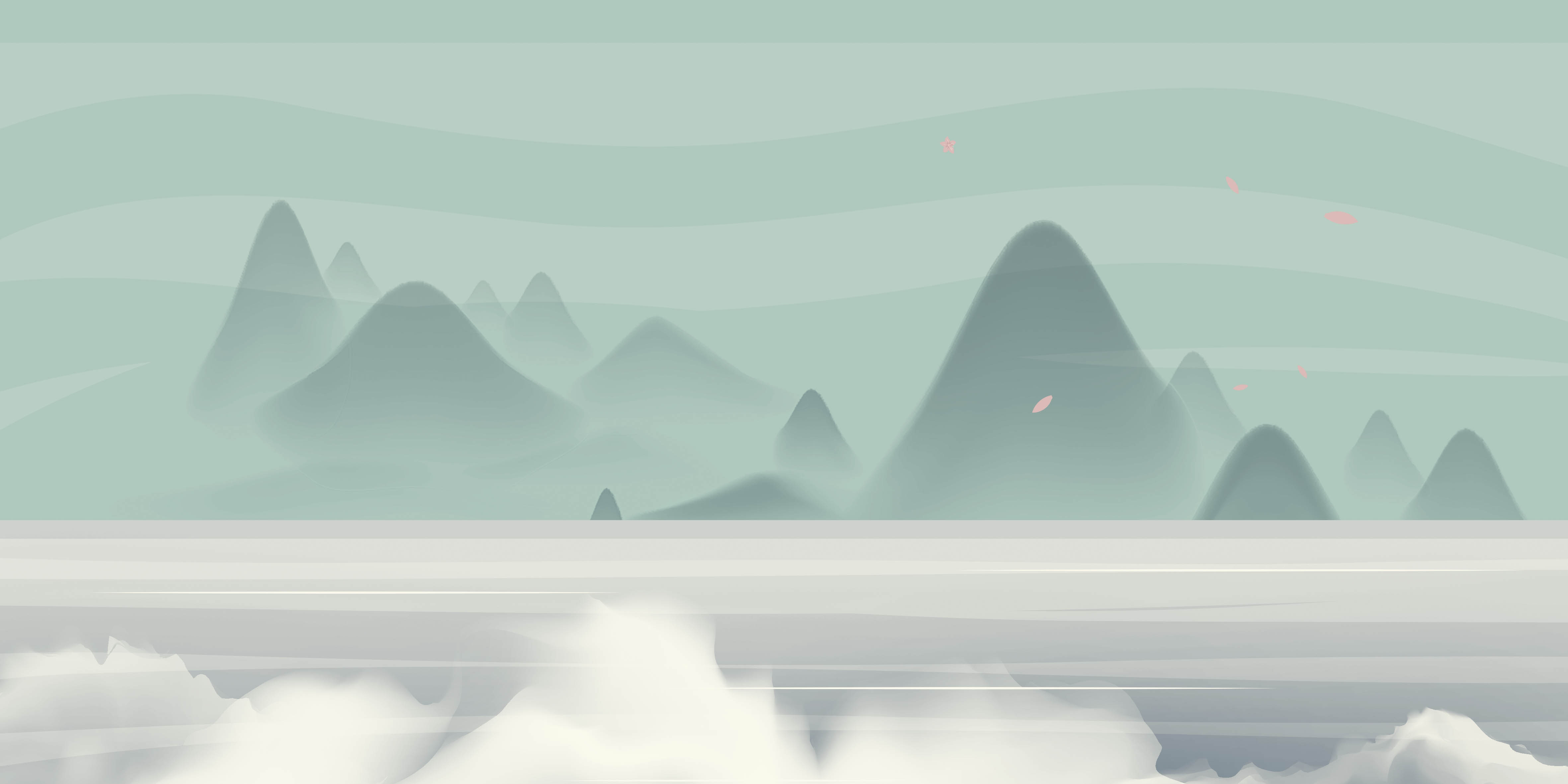 着眼“新课标”
迈向“新优质”
2022-2023学年第一学期  三语教研组计划
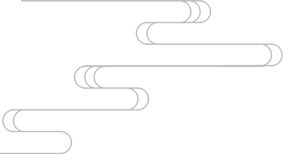 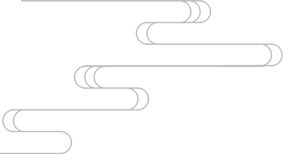 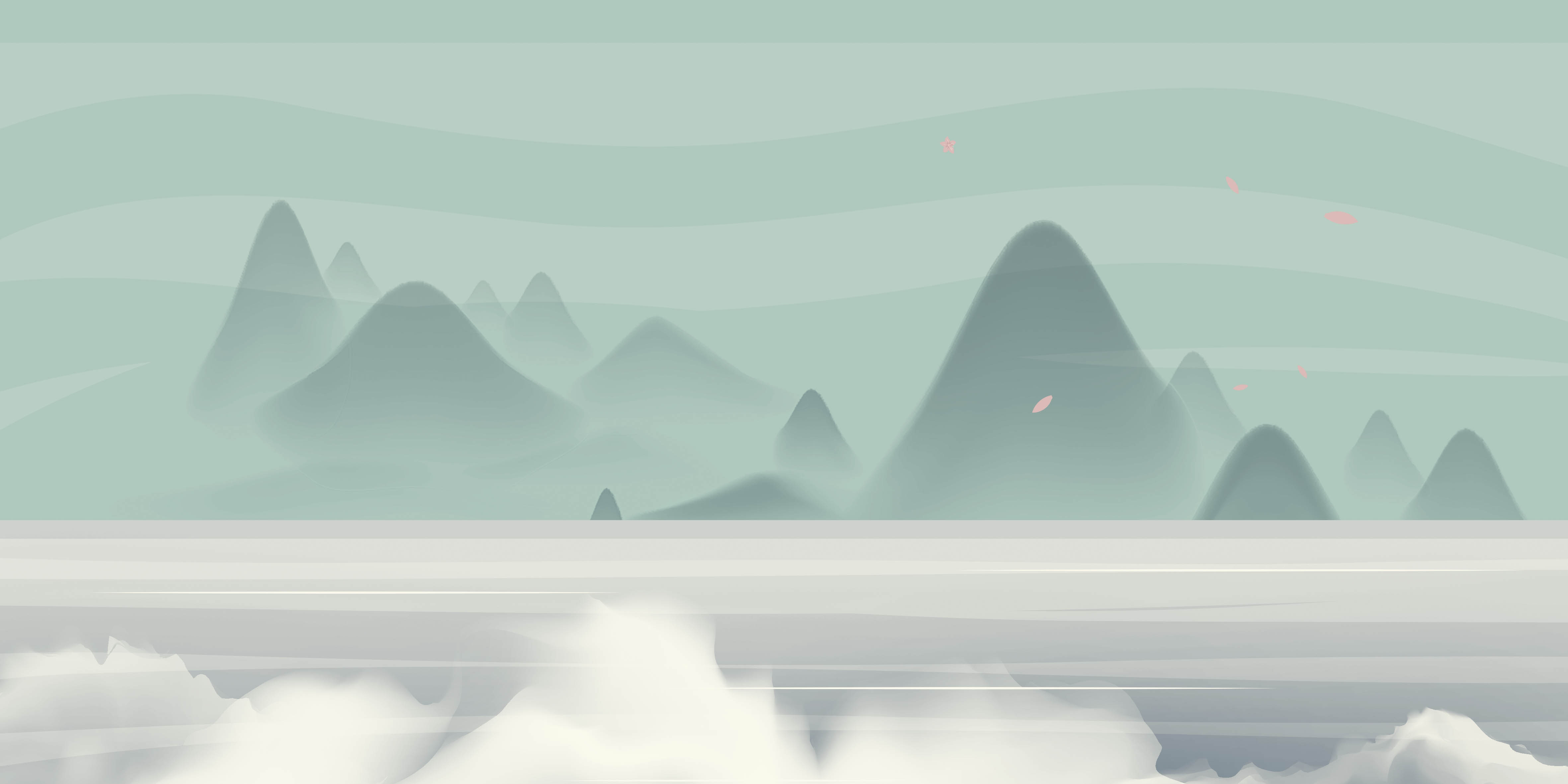 节点事件
目录
壹
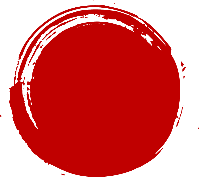 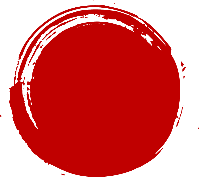 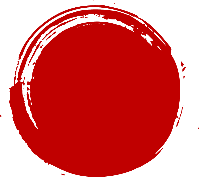 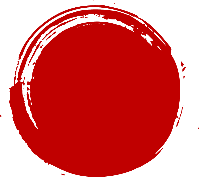 肆
贰
叁
现
状分析
发展策略
发展目标
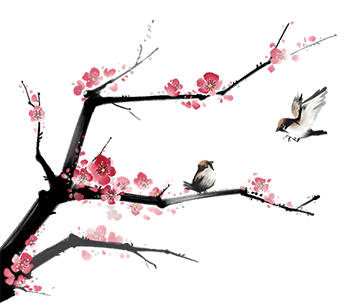 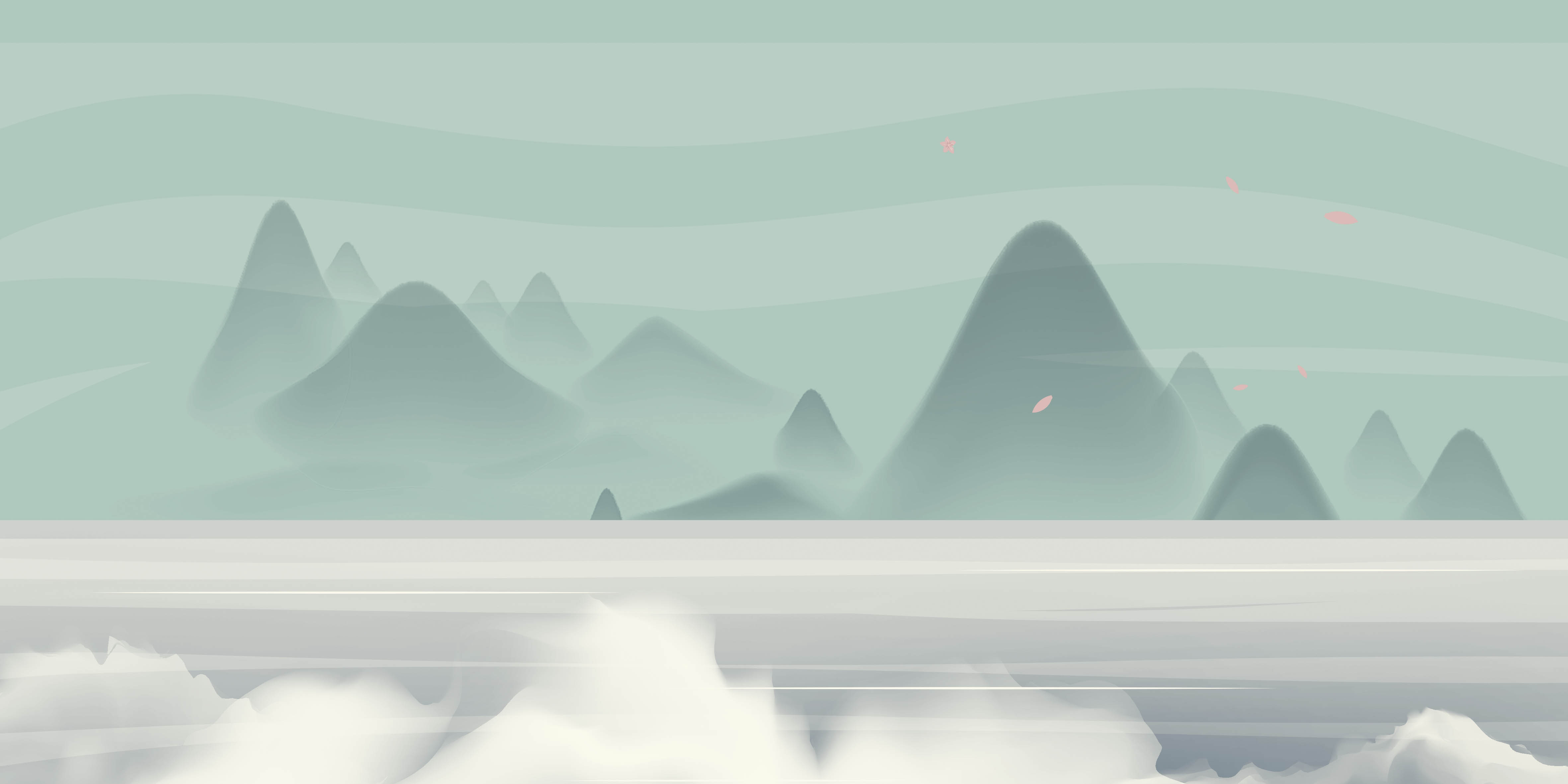 壹
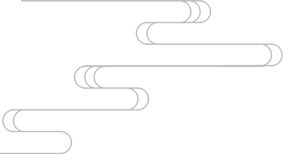 现状分析
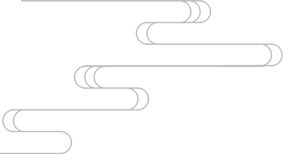 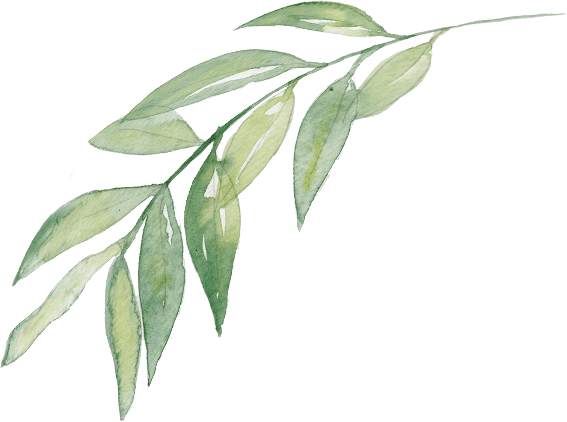 组员分析
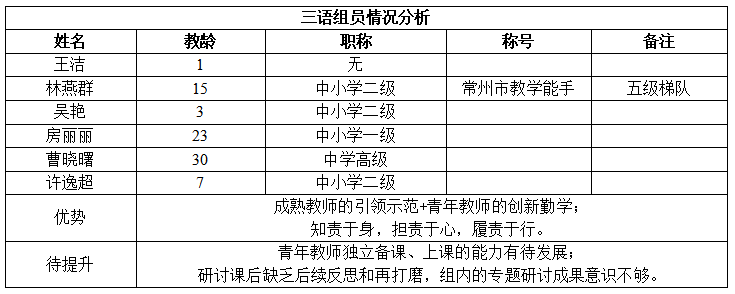 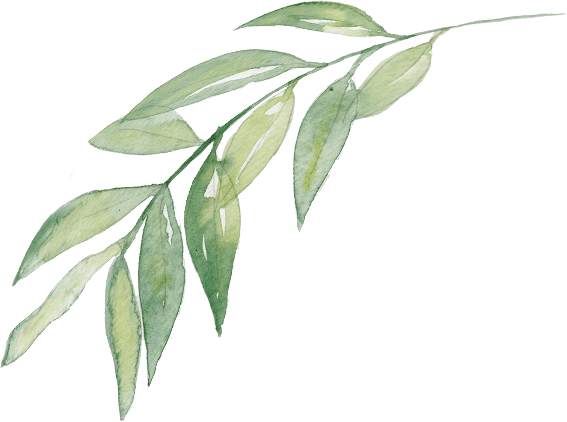 课程建设 专题研究 学生发展背景
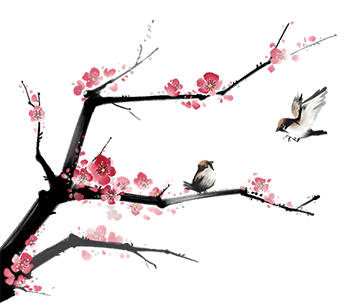 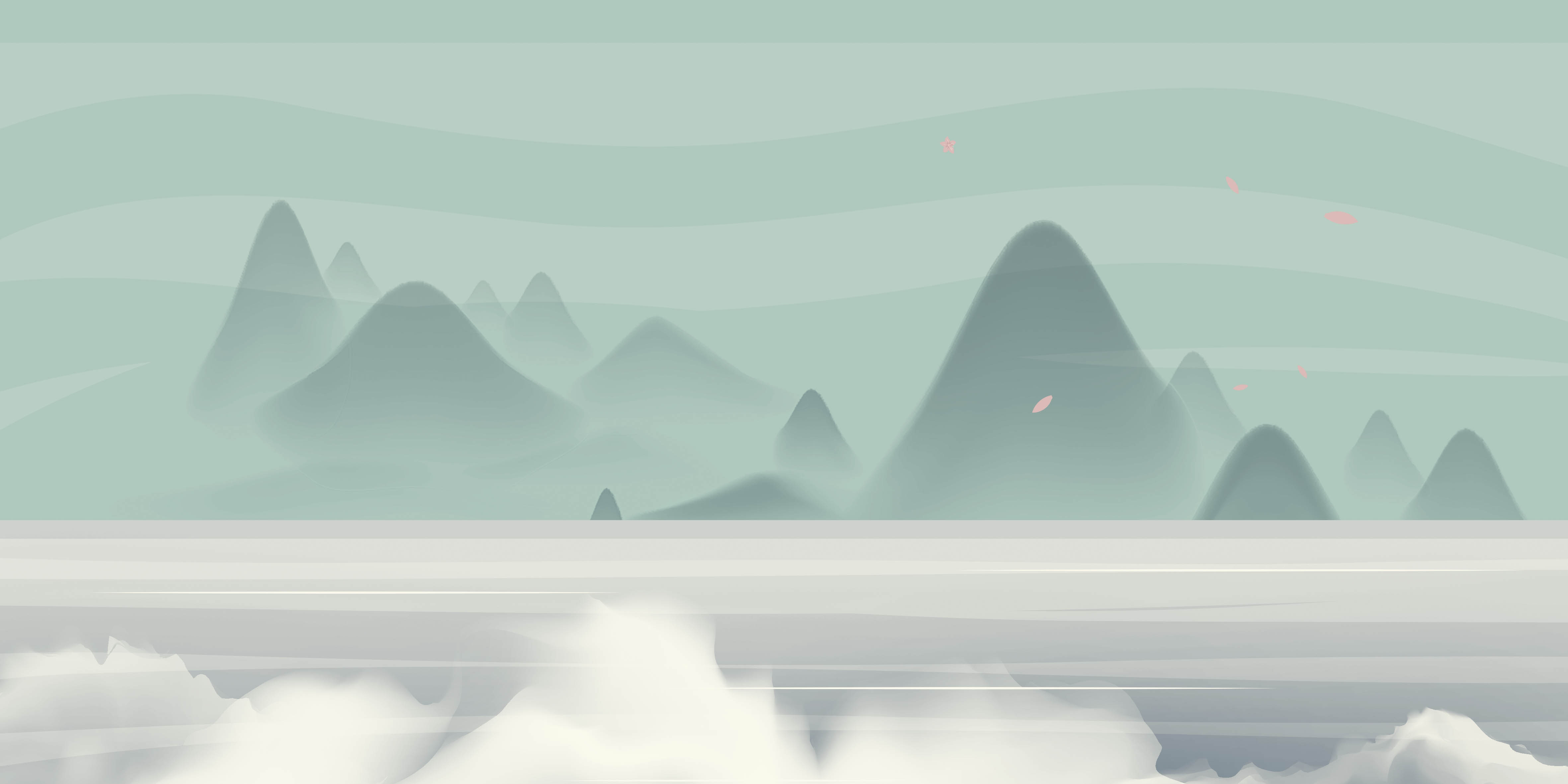 贰
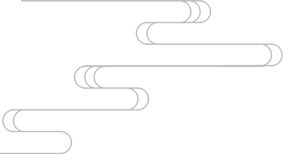 发展目标
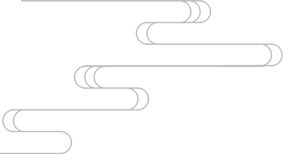 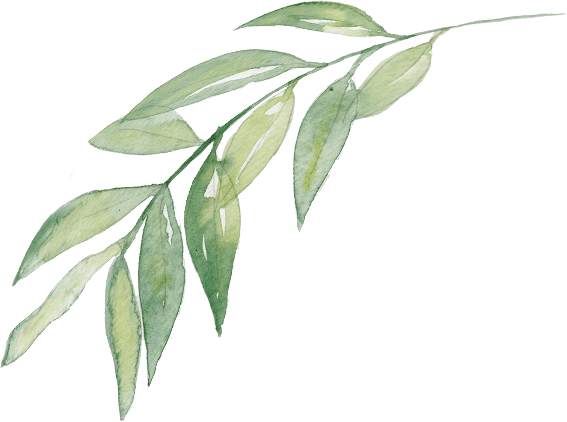 发展目标
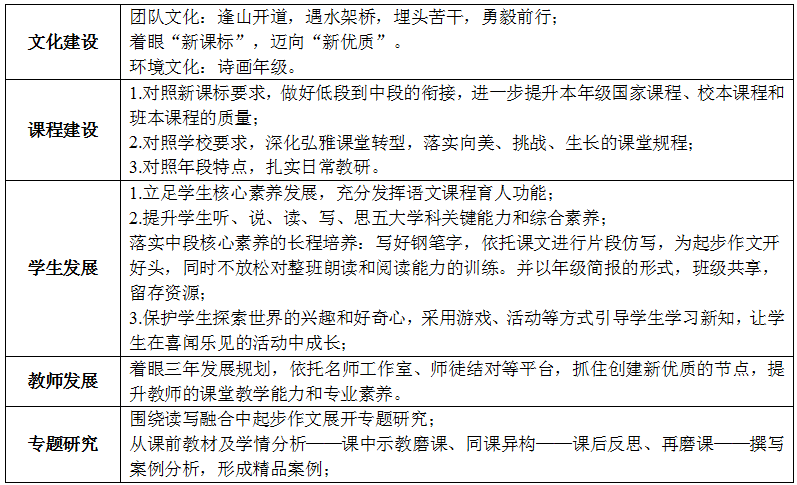 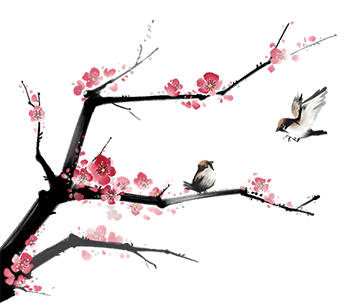 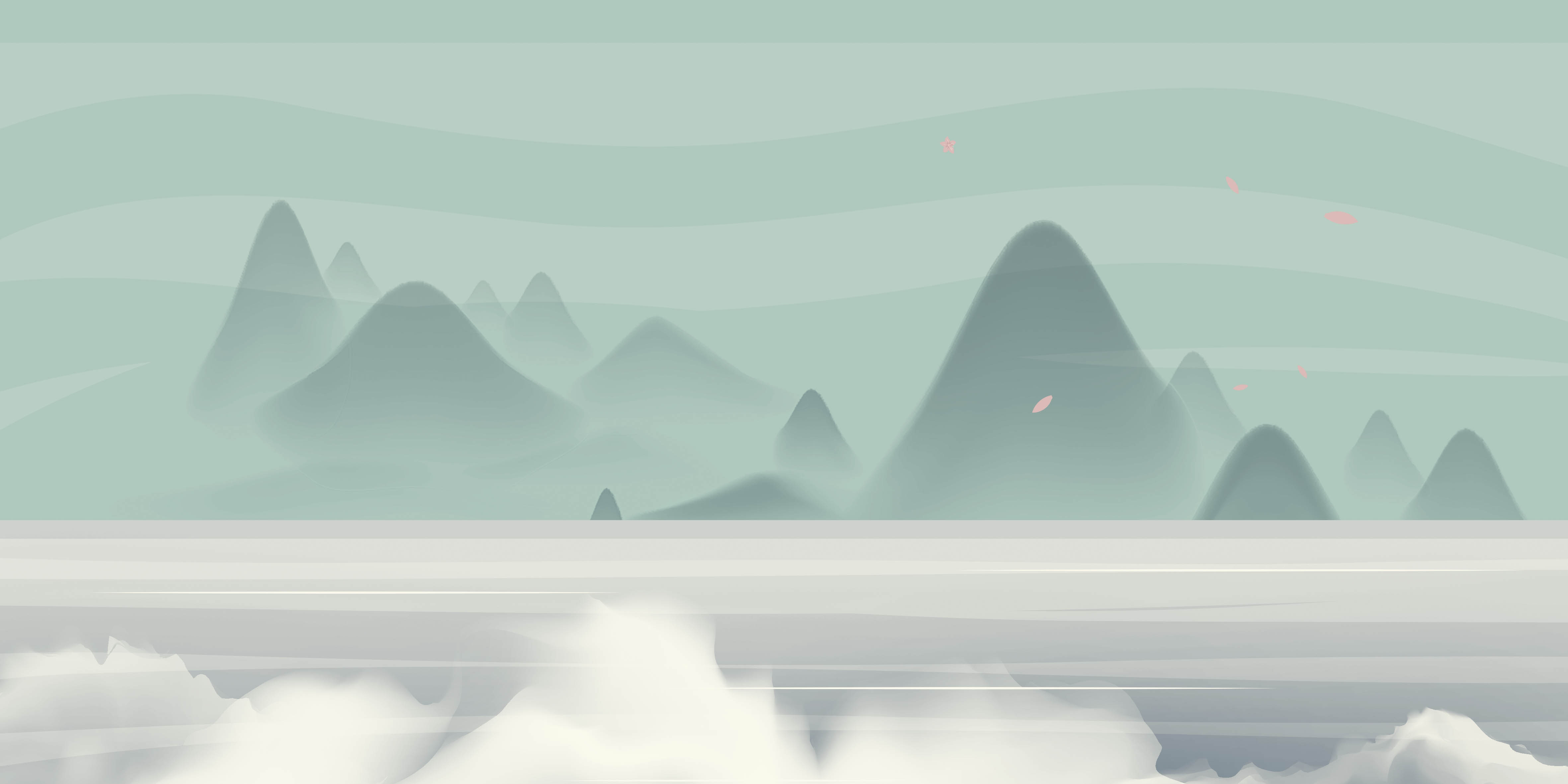 叁
发展策略
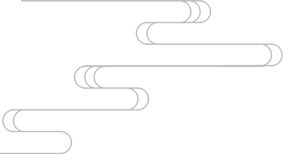 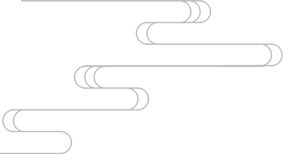 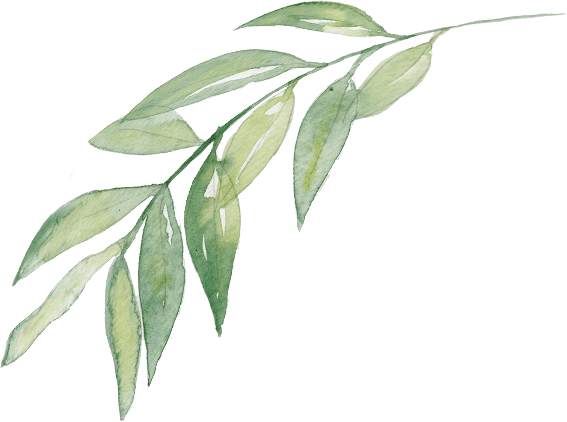 文化建设
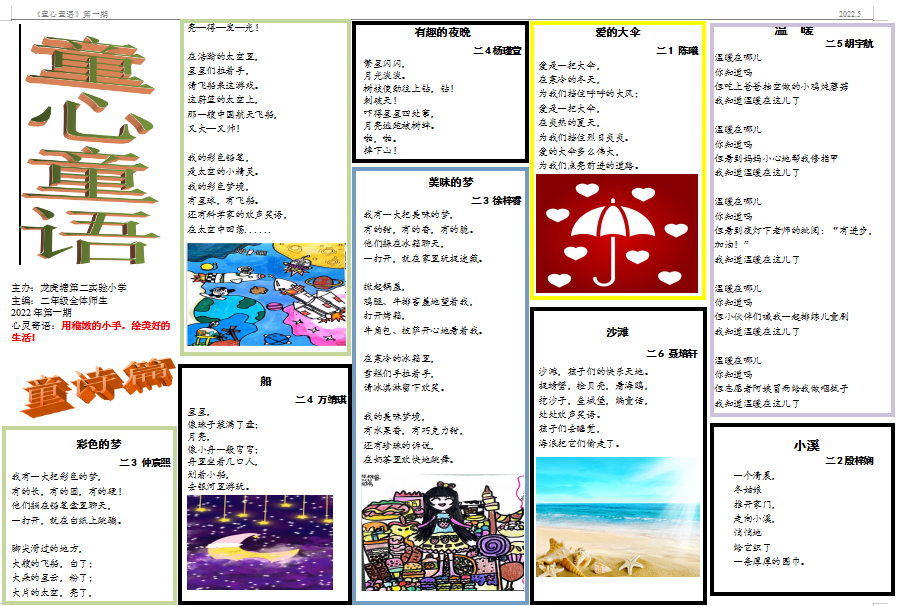 诗画年级
精炼灵动的自创儿童诗
         +
色彩斑斓的自创插图
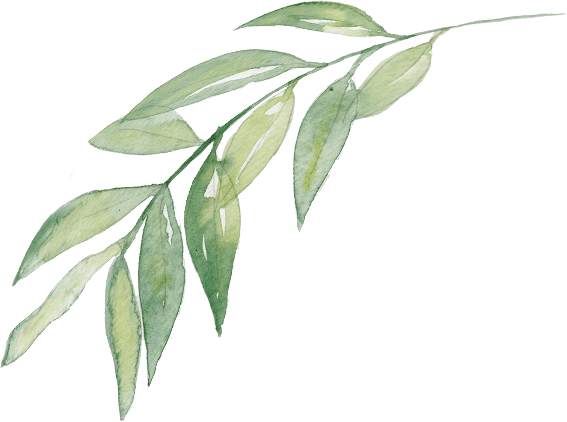 课程建设
1.尝试构建语文学习任务群，注重课程的阶段性与发展性；
2.对照学校要求，深化弘雅课堂转型，落实向美、挑战、生长的课堂规程；
3.泛在读写
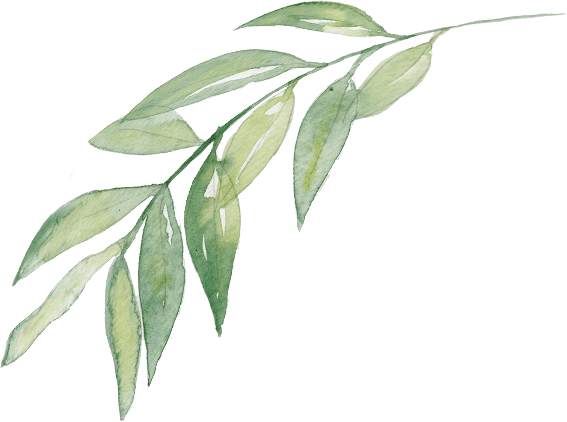 课程建设——少儿国学
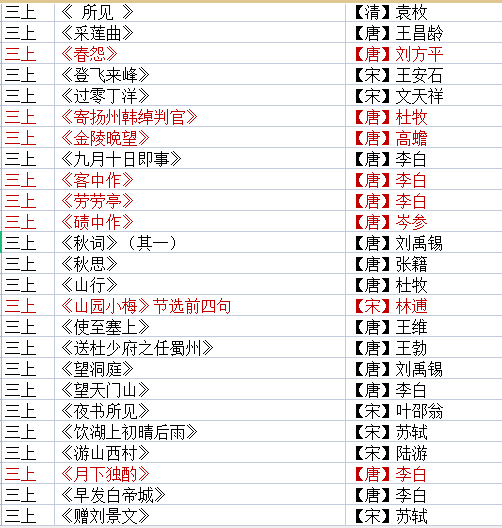 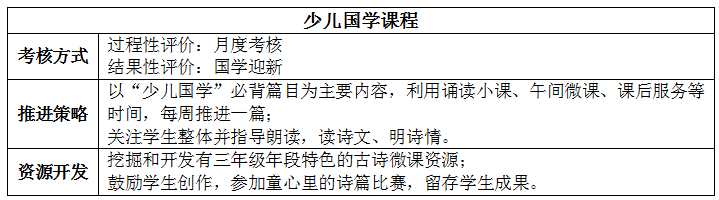 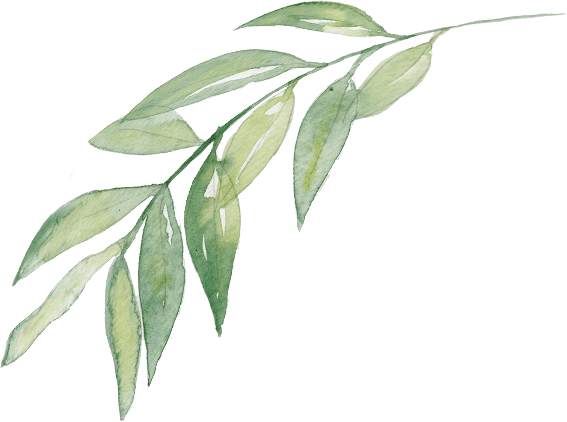 教师发展
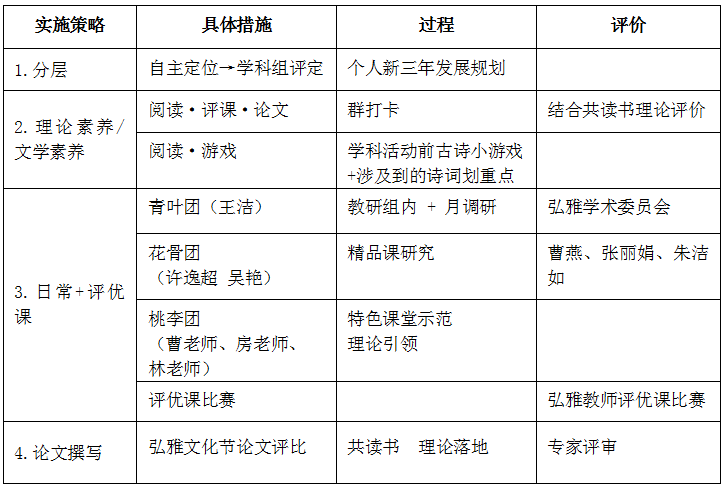 自我对话、集体备课、
同伴互导、合作教研；
2
1
3
差异培训，
建构发展共同体；
全员卷入，沙龙分享
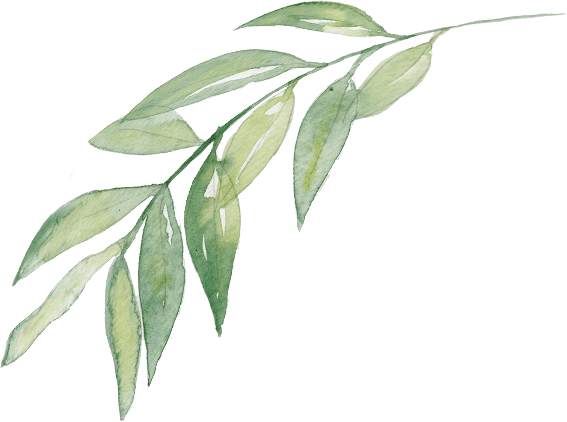 教师发展
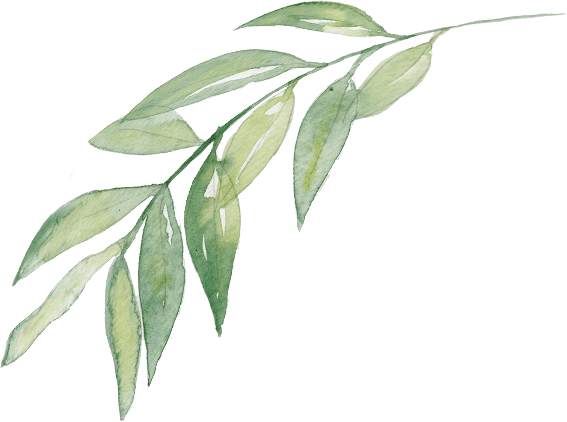 学生发展
1.识字与写字
2.阅读与鉴赏
阅读教学，兼顾几方面目标的实现:一是体现本单元的重点目标，落实单元语文要素；二是体现本课特点的个性化学习目标，基于文本的特殊性，挖掘有教学价值的学习内容；三是落实学段的常规性目标，完成本学段每篇课文都要完成的基本任务。
重视朗读的同时，要进行持续的默读练习，使学生逐渐能够做到不出声、不指读，并能在默读的同时思考问题，为学生提升阅读品质、不断提高阅读速度打下良好基础。
准确把握略读课文、文言文等不同类型课文的目标定位，避免拔高要求。阅读策略单元中的课文和习作单元中的课文，各有用途，应避免定势思维，用好课文，指向核心目标的达成。
重视课外阅读，将课外阅读课程化落到实处。促进学生主动进行课外阅读，并组织交流阅读体会，使学生在阅读与鉴赏中感受语文学习的快乐。
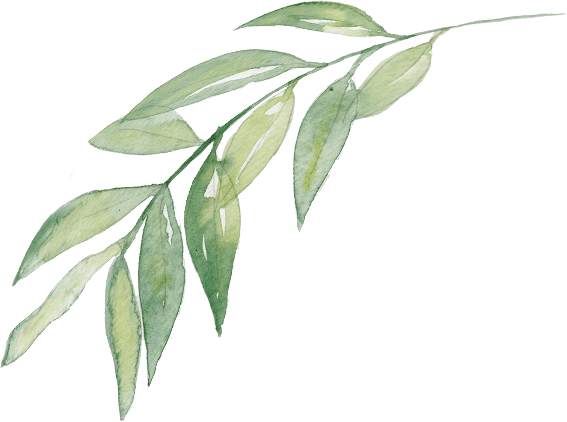 学生发展
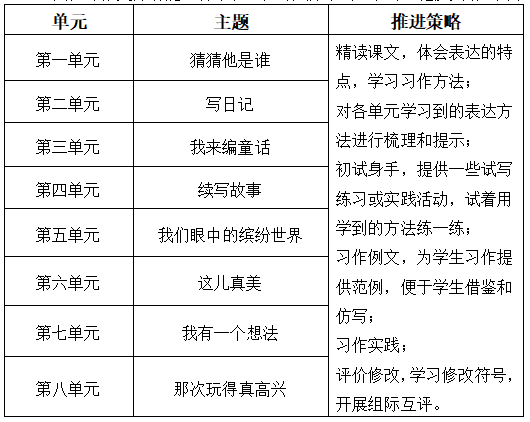 3
表达与交流
4
梳理与探究
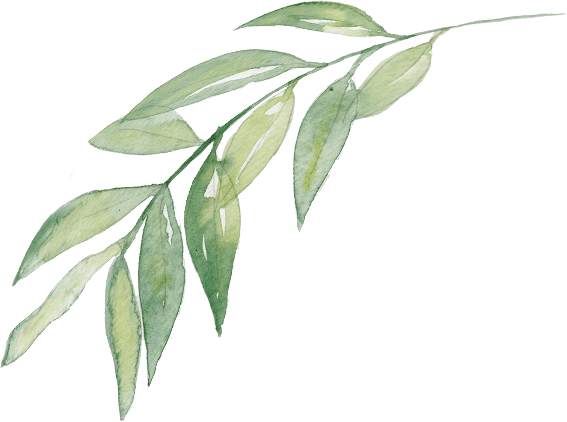 学生发展
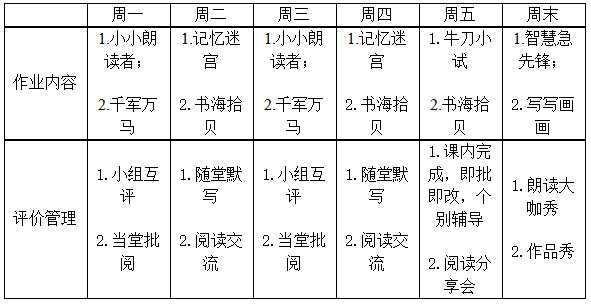 作业设计
预习——智慧急先锋    抄写——千军万马
朗读——小小朗读者    默写——记忆迷宫
练习——牛刀小试      阅读——书海拾贝
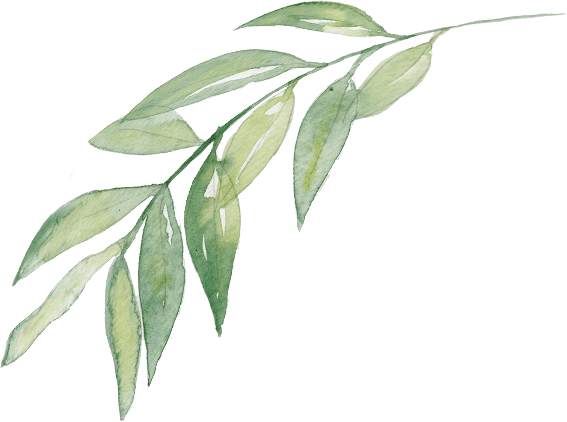 作业设计：梯度升级+广度延伸
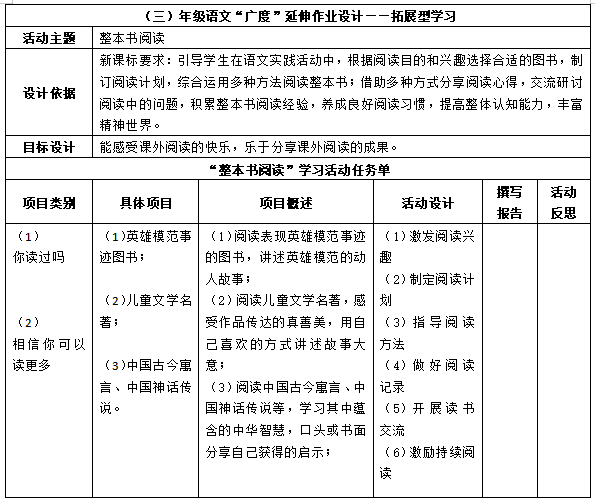 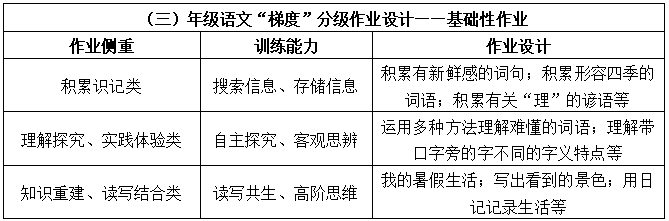 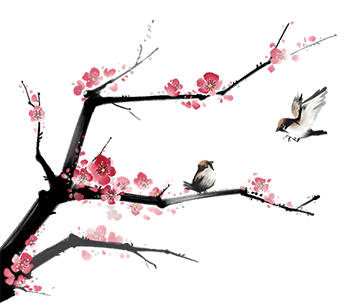 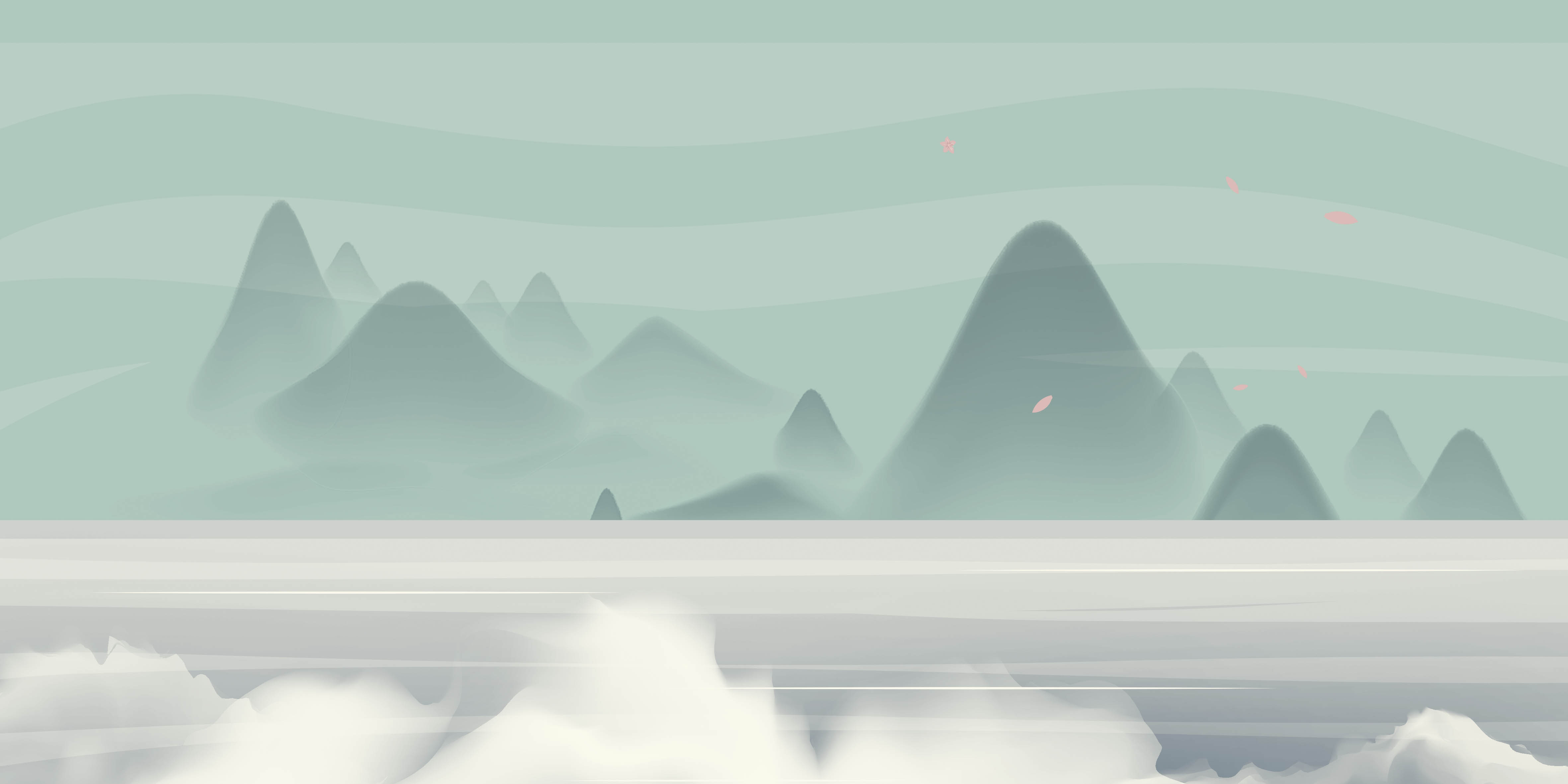 肆
节点事件
第四章
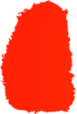 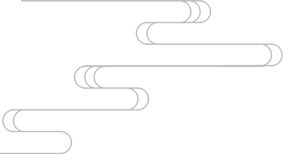 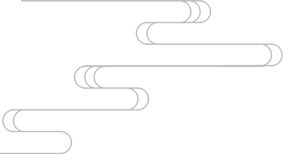 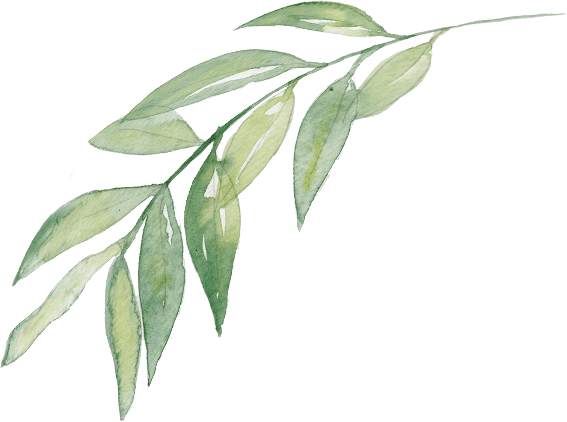 集体备课
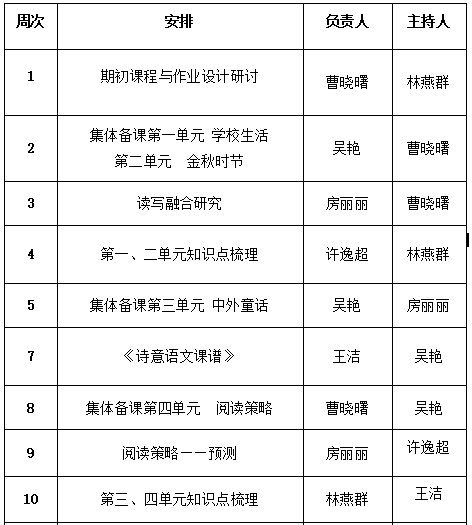 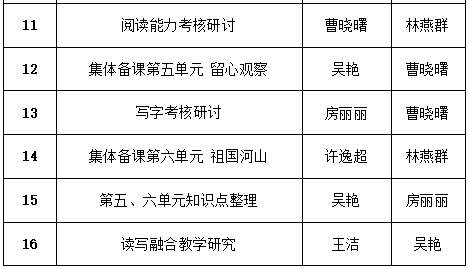 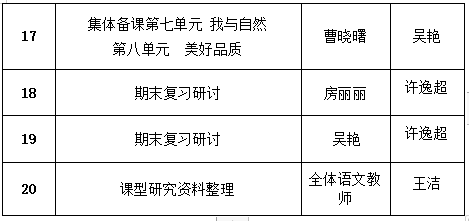 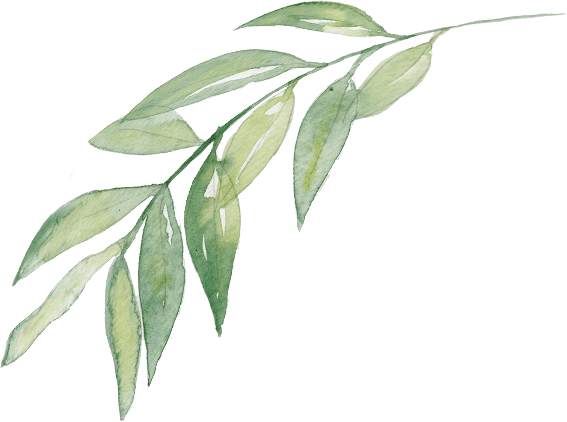 主题阅读活动
依托“阅读节”和“弘雅小播客”巩固阅读成果
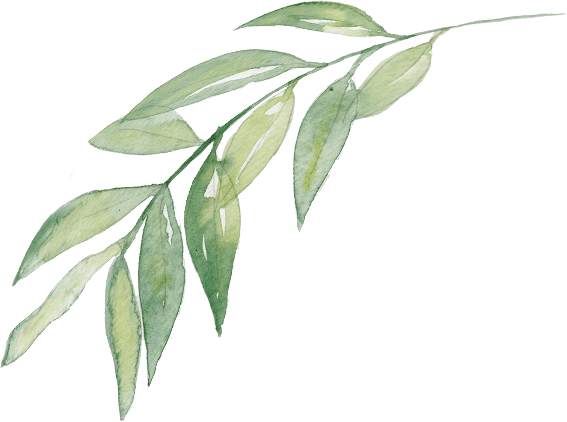 月能级考核
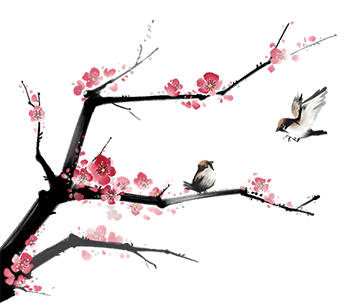 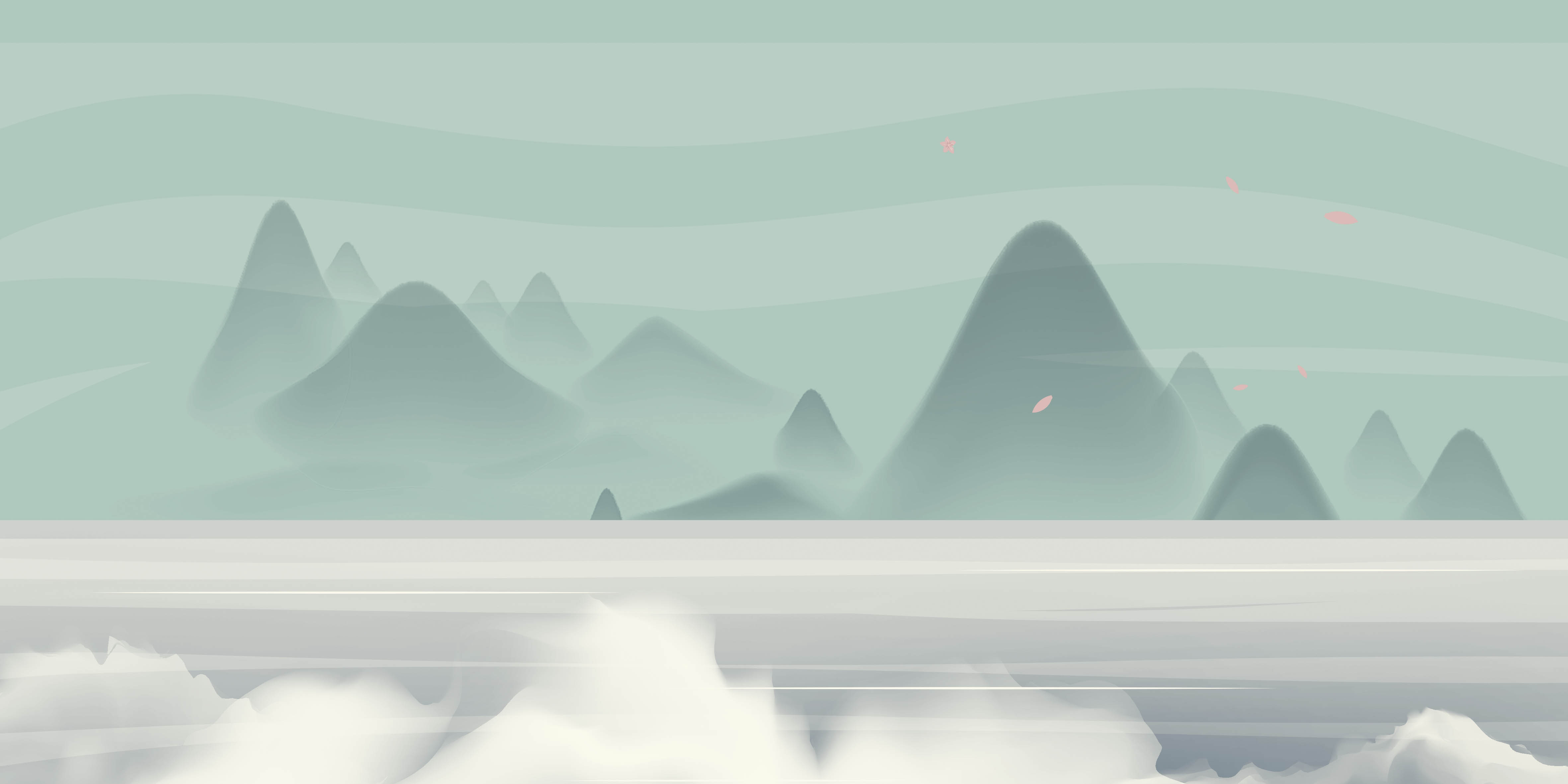 “偏毫厘不敢安”的一丝不苟，“千万锤成一器”的执着专注。
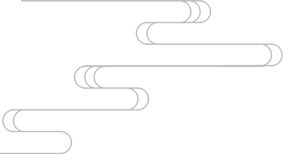 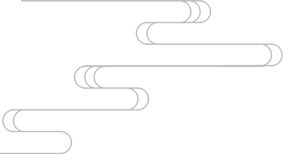